May 2021
Greater Accessibility in Adobe Connect 11.2
Adobe Connect Enhancement Topics
Native Captioning
 Subtitled MP4s
 Expanding pods
 PDF content now exposed to screen-readers
 Built-in keyboard shortcuts in Help menu
 Attendee management
 Speech to text
 Futures
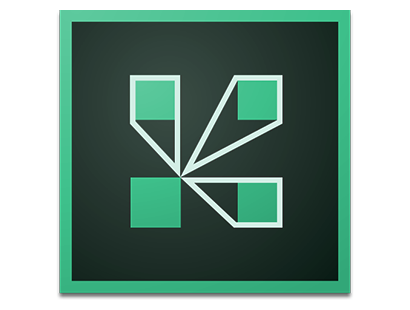 2